Wednesday 6th April 2022
Learning Objectives
To practise our descriptive writing skills to create effective settings
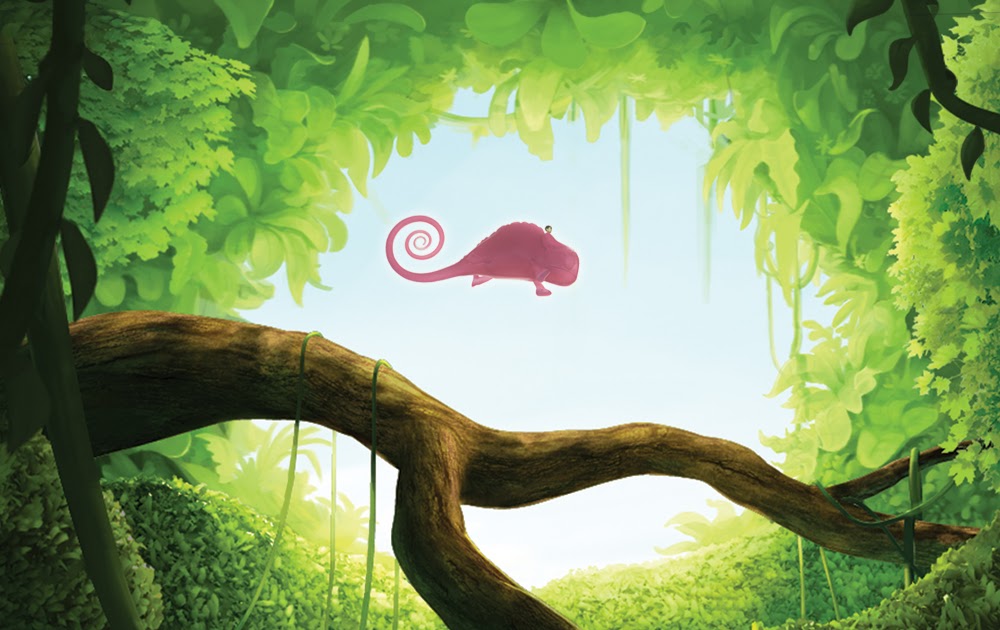 Starter (5 minutes)
What is a determiner?
3. Possessive determiners
My, your, his, her, its, our and their, before a noun, will be possessive determiners.
Mine, yours, his, hers, its, ours and theirs, on their own, are pronouns not determiners.
My writing is neater than yours.
The dog ate its food quickly.
His class are so lazy.
Her singing was more tuneful than his.
Their team beat ours.
It’s not their fault her coat got lost.
determiners
Can you identify the possessive determiners in the sentences below?
She polished his shoes then hers.
It’s a shame that its saddle is so small.
Her feet were smellier than his.
His cakes were sold whereas our biscuits weren’t.
Our job is to make sure their cars are cleaned properly.
Ours is not an easy task.
It was my word against his.
Your bedtime should be after hers.
determiners
Setting
When you write about a setting, you need to make sure you use lots of description so a reader can picture themselves there.

Effective descriptions appeal to the senses.
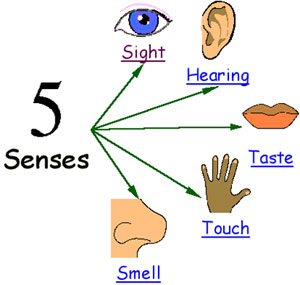 One morning there was a different smell in the air, and the ship was moving oddly, with a brisker rocking from side to side instead of the plunging and soaring.  Lyra was on deck a minute after she woke up, gazing greedily at the land: such a strange sight, after all that water, for though they had only been at sea a few days, Lyra felt as if they’d been on the ocean for months.  Directly ahead of the ship a mountain rose, green-flanked and snow capped, and a little town and harbour lay below it: wooden houses with steep roofs, an oratory spire, cranes in the harbour, and clouds of gulls wheeling and crying.  The smell was of fish, but mixed with it came land smells too: pine-resin and earth and something animal and musky, and something else that was cold and blank and wild: it might have been snow.  It was the smell of the North.
SIGHT
HEARING
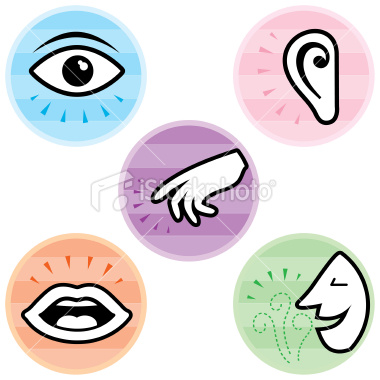 Seals frisked around the ship, showing their clown-faces above the water before sinking back without a splash.  The wind that lifted spray off the white-capped waves was monstrously cold, and searched out every gap in Lyra’s wolfskin.
TOUCH
TASTE
SMELL
TASK: You  are going to be shown a setting. 
See if you can experiment with appealing to different senses. To write a description of it.
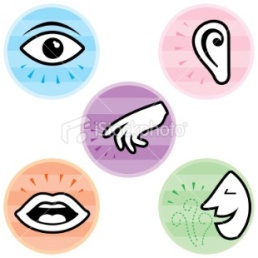 Vocabulary ideas:  dilapidated, overgrown, wilderness, lonely, broken.
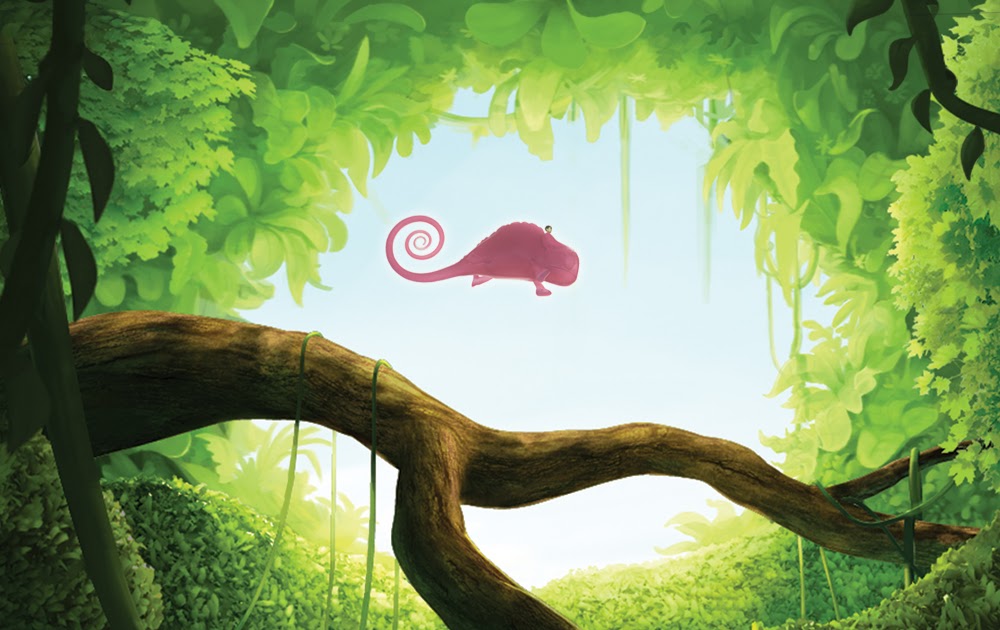 Describe this setting. You must include four of the five senses. You could include a simile (comparing two things using like or as.
Can you make sure you are using a range of word classes in your description.
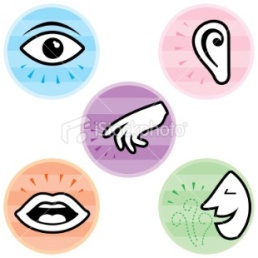 What nouns can you see/hear/touch/smell? Can we improve these words?
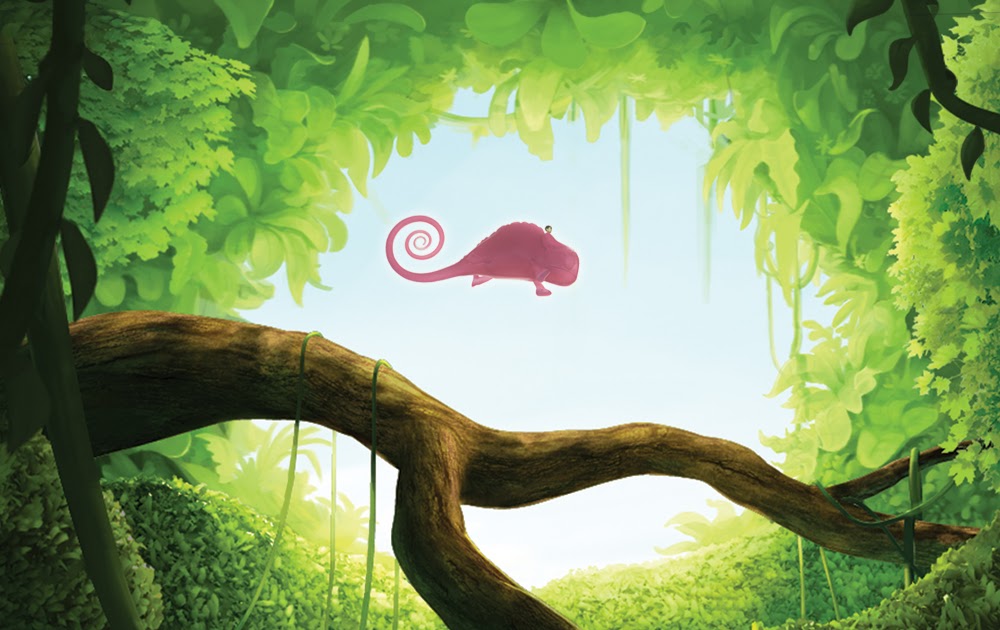 Describe this setting. You must include four of the five senses. You could include a simile (comparing two things using like or as.
Can you make sure you are using a range of word classes in your description.
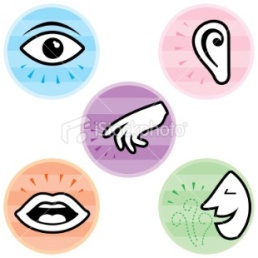 Can we add adjectives to some of these nouns to improve the description, think about how it smells, looks, feels like and sounds like.
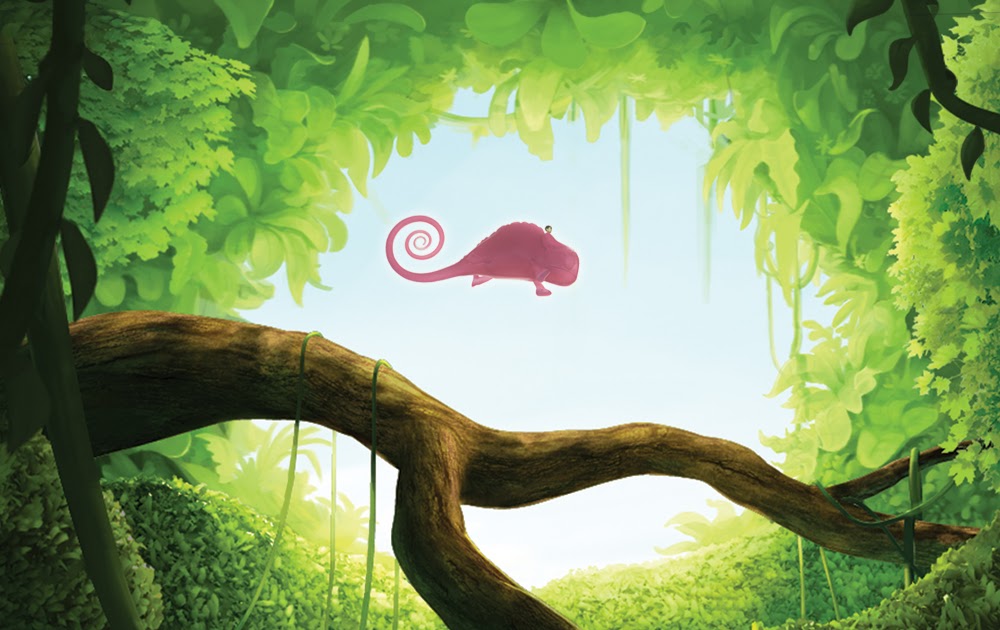 Describe this setting. You must include four of the five senses. You could include a simile (comparing two things using like or as.
Can you make sure you are using a range of word classes in your description.
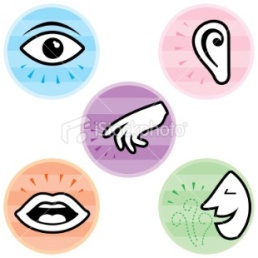 What verbs can you see? Can we add adverbs to these? Can we improve these words?
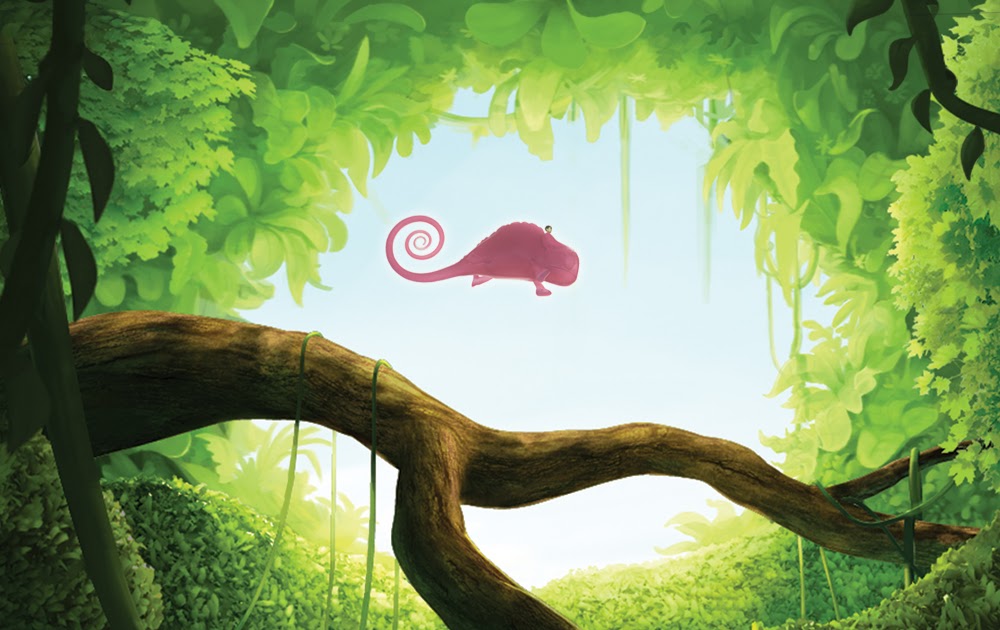 Describe this setting. You must include four of the five senses. You could include a simile (comparing two things using like or as.
Can you make sure you are using a range of word classes in your description.
Self assessment
Read through your paragraph. Have you included:
Interesting verbs
Interesting adverbs
Interesting nouns
Interesting nouns
A simile
Which senses have you appealed to?